Der DGB-Zukunftsdialog
Basis-Präsentation

Stand März 2020
Ziele des Zukunftsdialogs
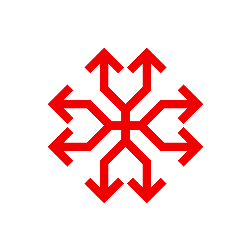 NACH AUSSEN
DGB und Gewerkschaften werden als starker gesellschaftspolitischer Akteur wahrgenommen, der die Sorgen der Menschen kennt und (gemeinsam mit Partnern) fortschrittliche Lösungen findet

NACH INNEN
DGB wächst stärker zusammen und ist handlungsfähig in der ganzen Republik
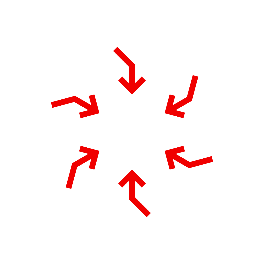 1
Das ist der Zukunftsdialog
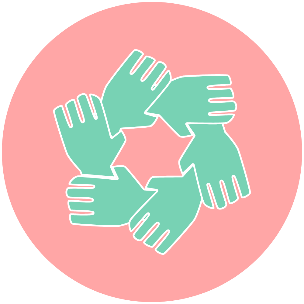 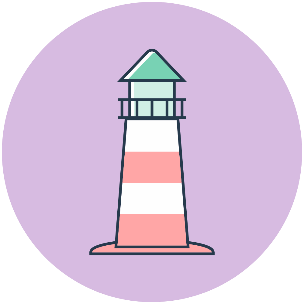 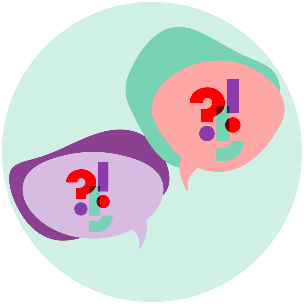 Sichtbarkeit
Organisation
Dialog
2
Dialog
Wir fragen in ganz Deutschland: 
Wie wollen wir leben? 
Wie wollen wir arbeiten?
Impulse werden gesammelt, ausgewertet und in der Organisation diskutiert
Impulse können in Beschlüsse von DGB-Bezirks- und -Bundeskonferenzen einfließen und so unsere politische Arbeit beeinflussen
3
Organisations-Prozess
Mehr Möglichkeiten für Austausch innerhalb des DGB: Sommerwerkstatt, Frauenkonferenz, Regionalkonferenzen…
Ebenen übergreifende Kommunikation: Newsletter  Anmeldung mit Angabe deiner DGB-Region an kathrin.biegner@dgb.de
Neue Werkzeuge und Aktionsmaterialien werden deutschlandweit bereitgestellt
4
Sichtbarkeit
DGB wird stärker sichtbar und erlebbar als kommunalpolitischer Akteur durch
Aktionen
Veranstaltungen
(neue) Bündnisse
Konkrete Lösungen für die Menschen vor Ort
5
Die Themen
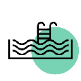 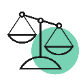 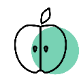 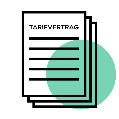 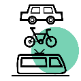 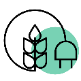 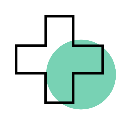 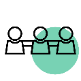 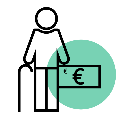 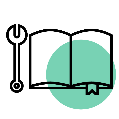 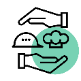 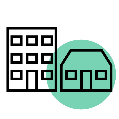 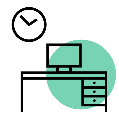 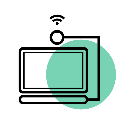 6
Leitfragen für den Dialog
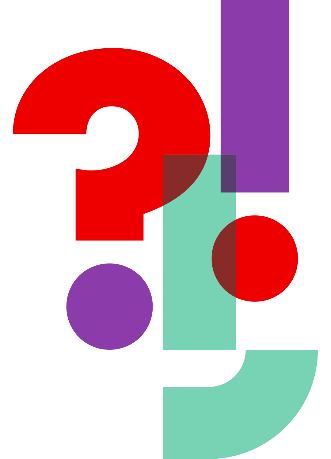 Wie wollen wir leben?
Wie wollen wir arbeiten?
7
Daraus Entstanden 14 Themen im Kick Off:
Alterssicherung
Energieversorgung und Klimaschutz
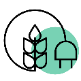 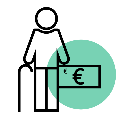 Ernährung und Verbraucherschutz
Arbeitsbedingungen
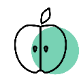 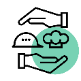 Gesundheit und Pflege
Arbeitszeit
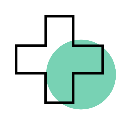 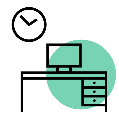 Öffentliche Einrichtungen und Infrastruktur
Armut und Reichtum
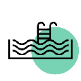 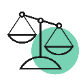 Tarifverträge und Betriebsräte
Bildung und Ausbildung
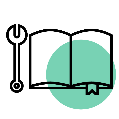 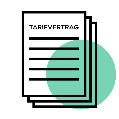 Verkehr und Mobilität
Demokratie und Zusammenhalt
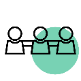 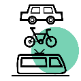 Digitalisierung
Wohnen
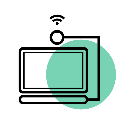 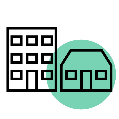 8
Schwerpunktthemen
ab Herbst 2019
ab März 2019
Um bundesweit größere Aufmerksamkeit zu erzielen und Synergieeffekte zu nutzen, beschließt der Bundesvorstand Schwerpunktthemen, für die Materialien zentral vorbereitet und zur Bestellung bereitgestellt werden. Der Einsatz ist über den jeweiligen Aktionszeitraum hinaus möglich.
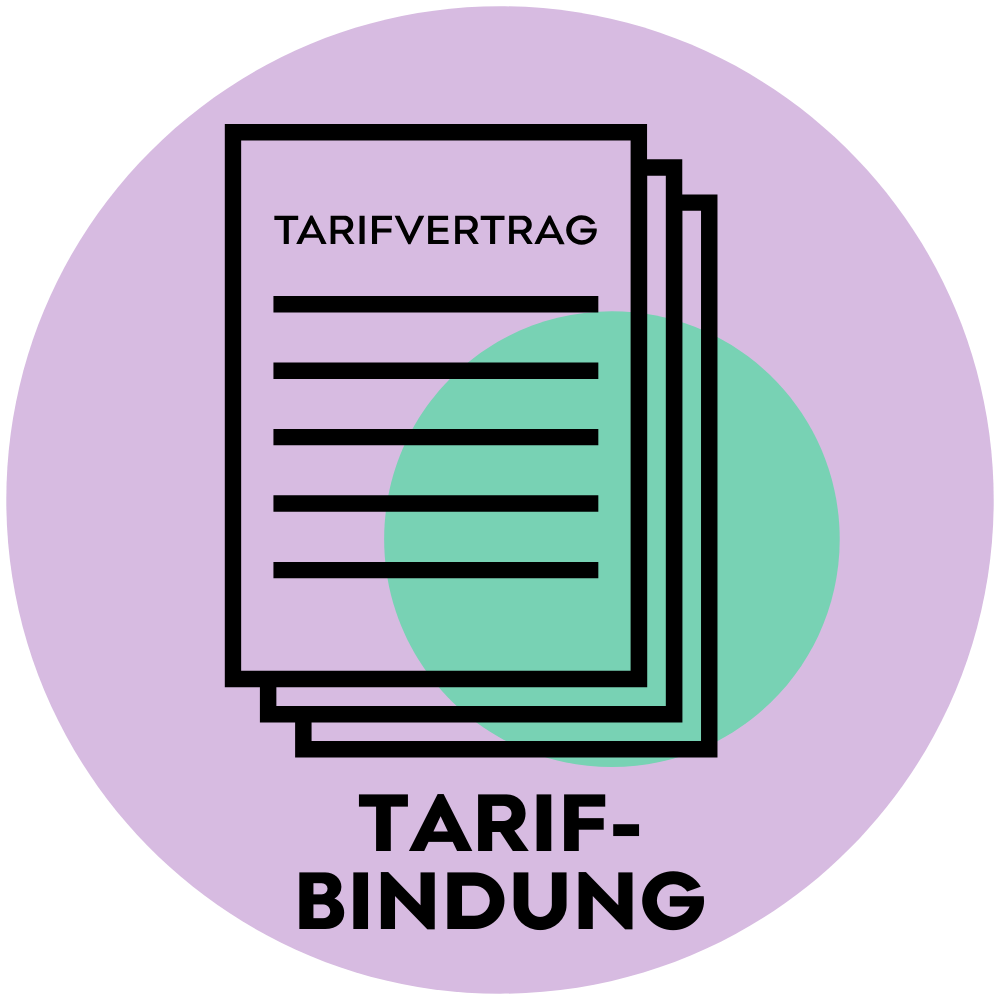 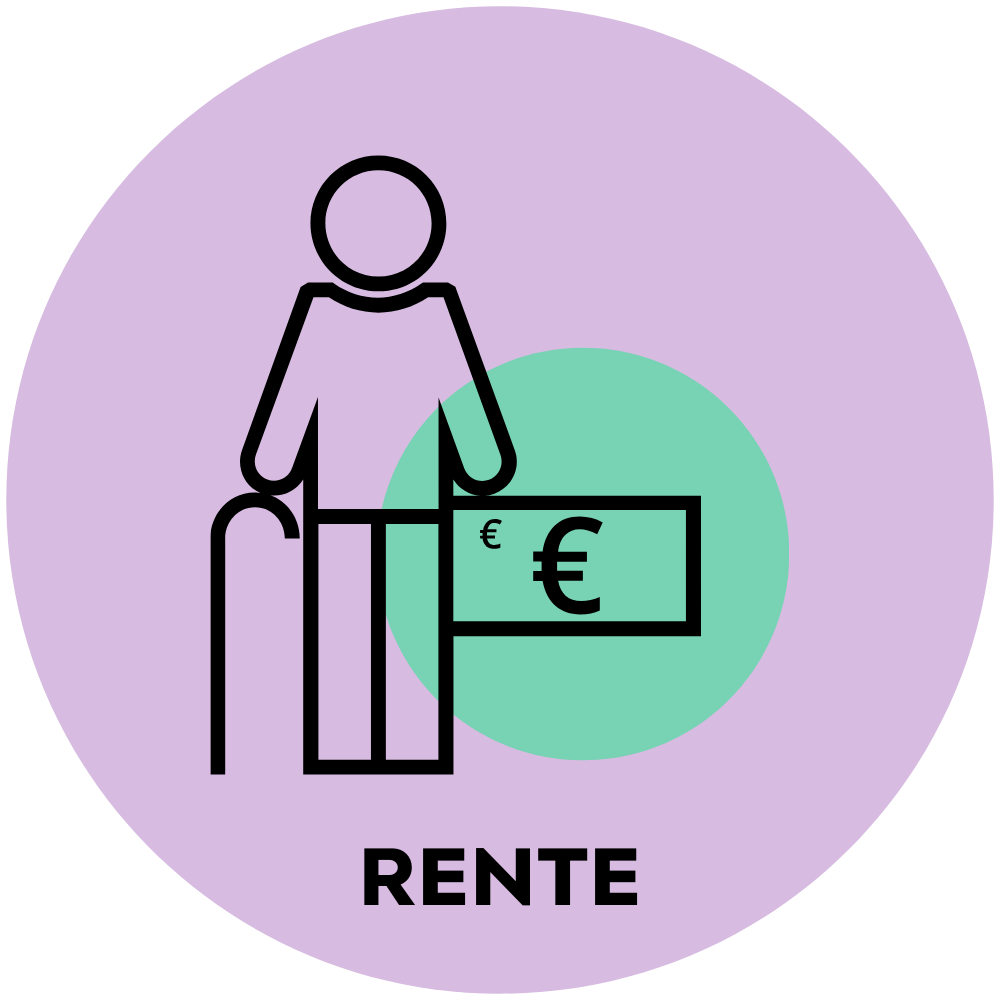 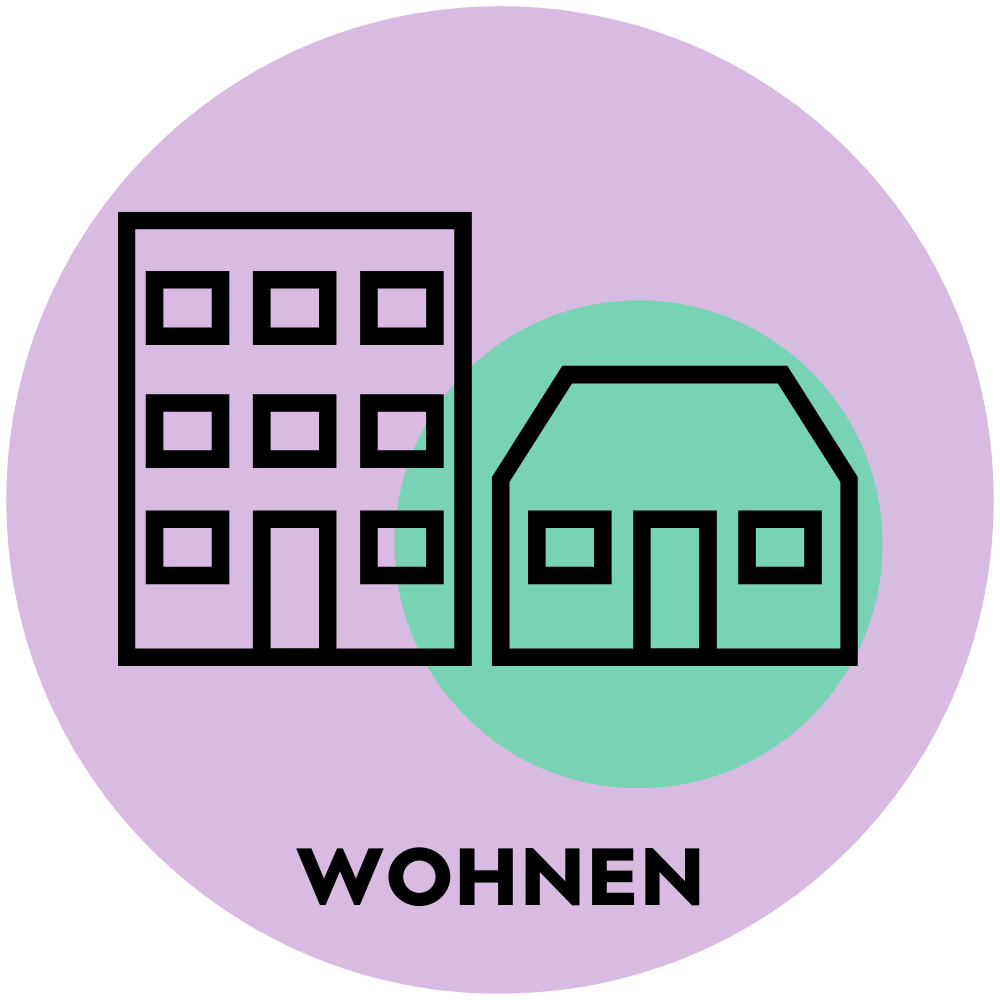 ab März 2020
9
HIER STEHEN WIR
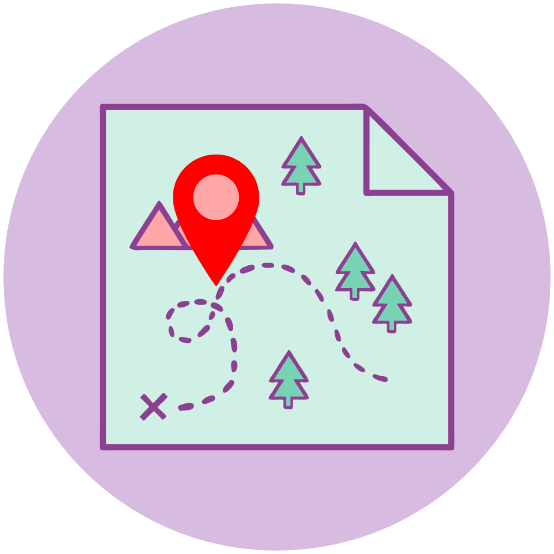 10
2018
2019
2020
2021
2022
SicherungAuswertungDiskussionSicherungAuswertungDiskussion
Dialog, Veranstaltungen, Projekte 
bundesweit und online
Beschluss 21. OBK
OBK-Beschluss
22. OBK
Frauen im DGB
Sommerwerkstatt
Transfer-konferenz
Kick Off
Sommerwerkstatt
Werkstattbericht
Regional-konferenzen
Bezirks-konferenzen
11
[Speaker Notes: Schwerpunkthemen: Wohnen, Tarifbindung, Rente
Regionalkonferenzen 3x3 Bezirke; KV/SV-Vertreter/innen (3 x ca. 200 TN)
Transferkonferenz mit KV/SV-Vertreter/innen (ca. 500 TN), Frühjahr 2021
23. Feb.  Hamburg Bürgerschaftswahl 5 15. Mär.  Bayern Kommunalwahlen (1. Wahlgang) 6 29. Mär.  Bayern Kommunalwahlen (2. Wahlgang) 6 13. Sep.  Nordrhein-Westfalen]
Dialog: Zentrale Sammelstelle
redenwirueber.de
direkt
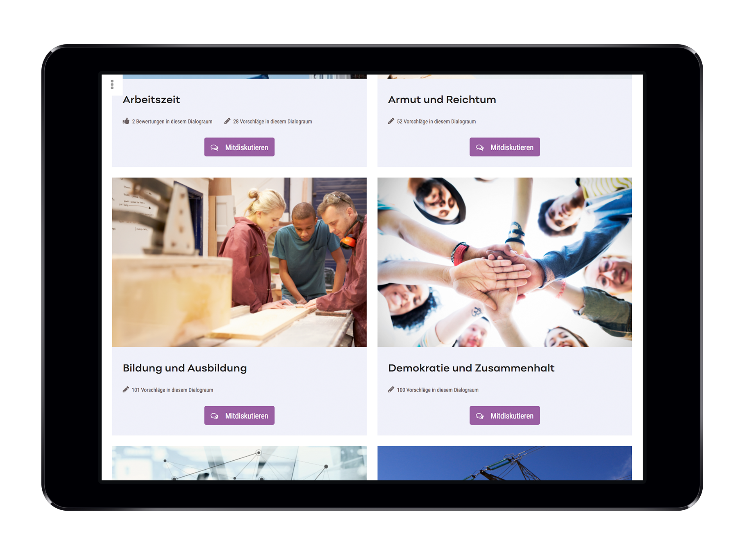 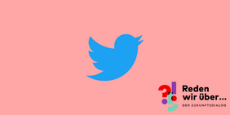 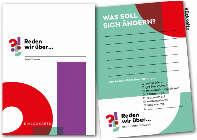 selektiv
vollständig
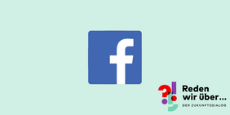 Social Media des Zukunftsdialogs
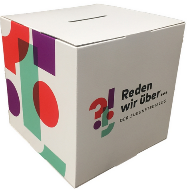 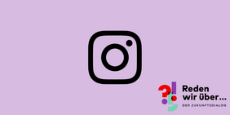 12
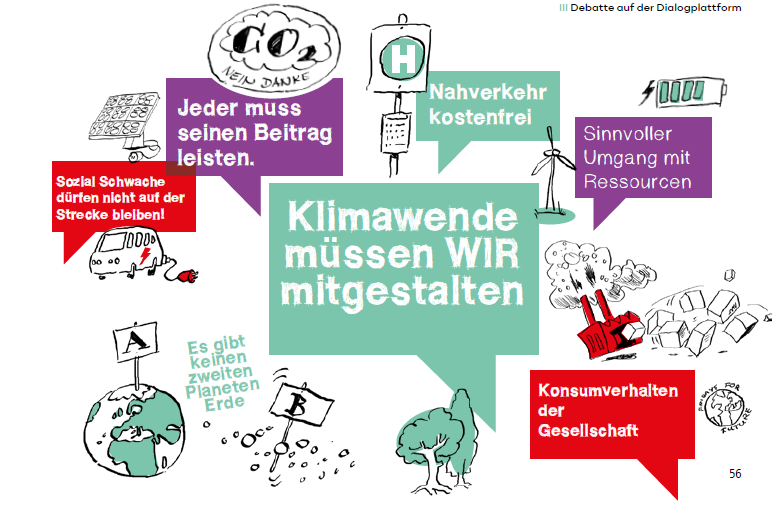 Rund 2.000 Impulse: erste Verdichtung & Start der Diskussion innerhalb des DGB
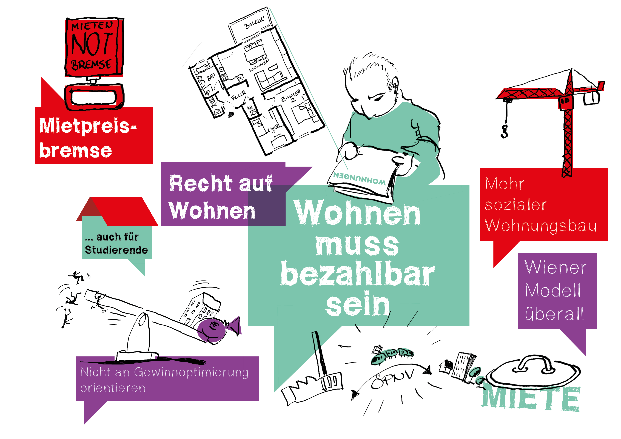 13
redenwirueber.de-Veranstaltungskarte:
Trage deine Aktion/Veranstal-tung ein. Zugang und Anleitung erhältst du über deine DGB-Region.
14
[Speaker Notes: Künftig auch für Regionen Accounts]
Bundesweit mehr als eine Zukunftsdialog-Veranstaltung Pro Tag
Mehrere hundert Veranstaltungen und Aktionen seit März 2019
Hohe Beteiligung und großes Engagement der Kreis- und Stadtverbände
Veranstaltungen finden zu den Themen statt, die vor Ort eine wichtige Rolle spielen („Bottom-up-Prinzip“)
Parallel gibt es Zeiträume für die Schwerpunktthemen, die bundesweit mit konkretem Material und Aktionsideen unterstützt werden
15
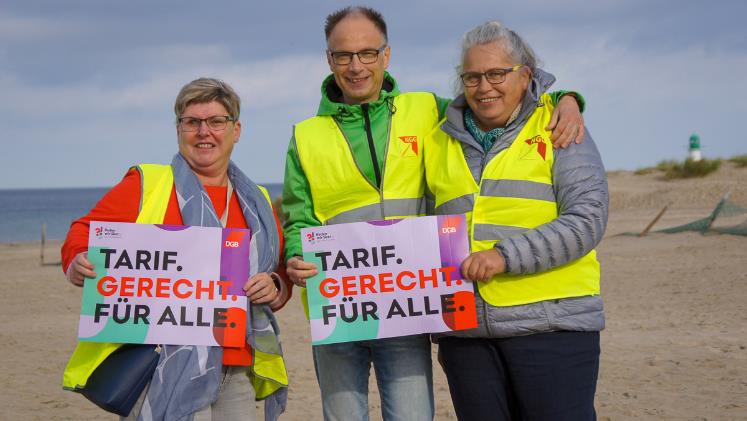 PROTESTAKTIONEN
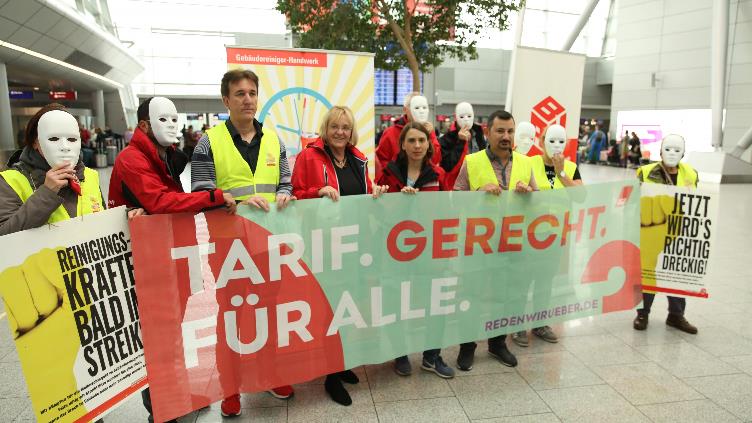 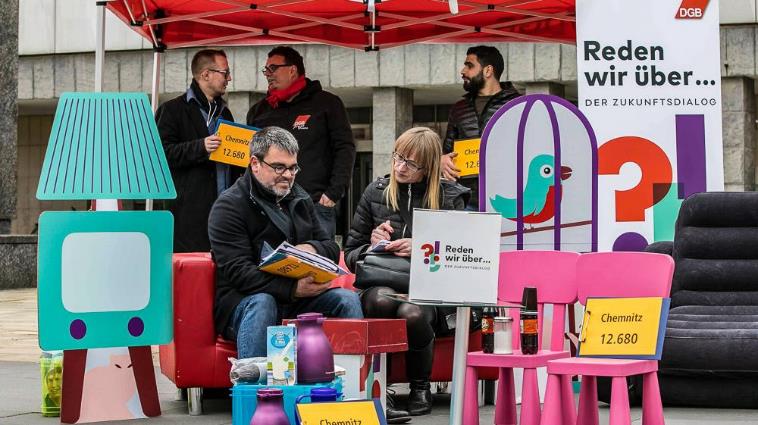 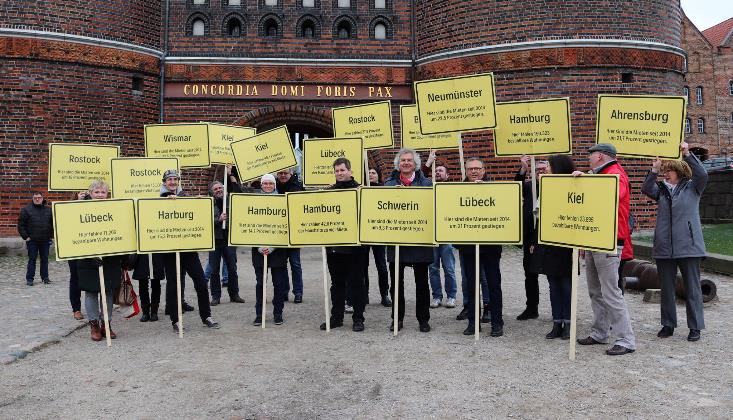 STRAßENAKTIONEN
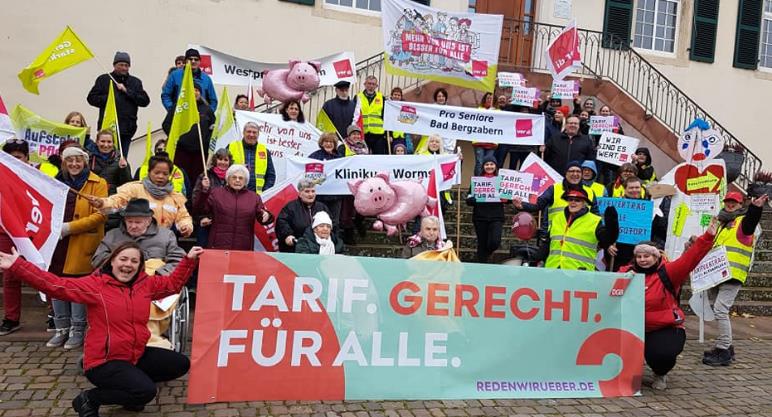 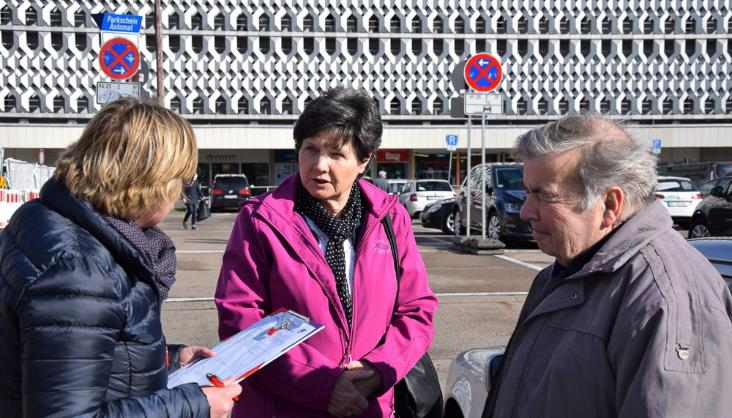 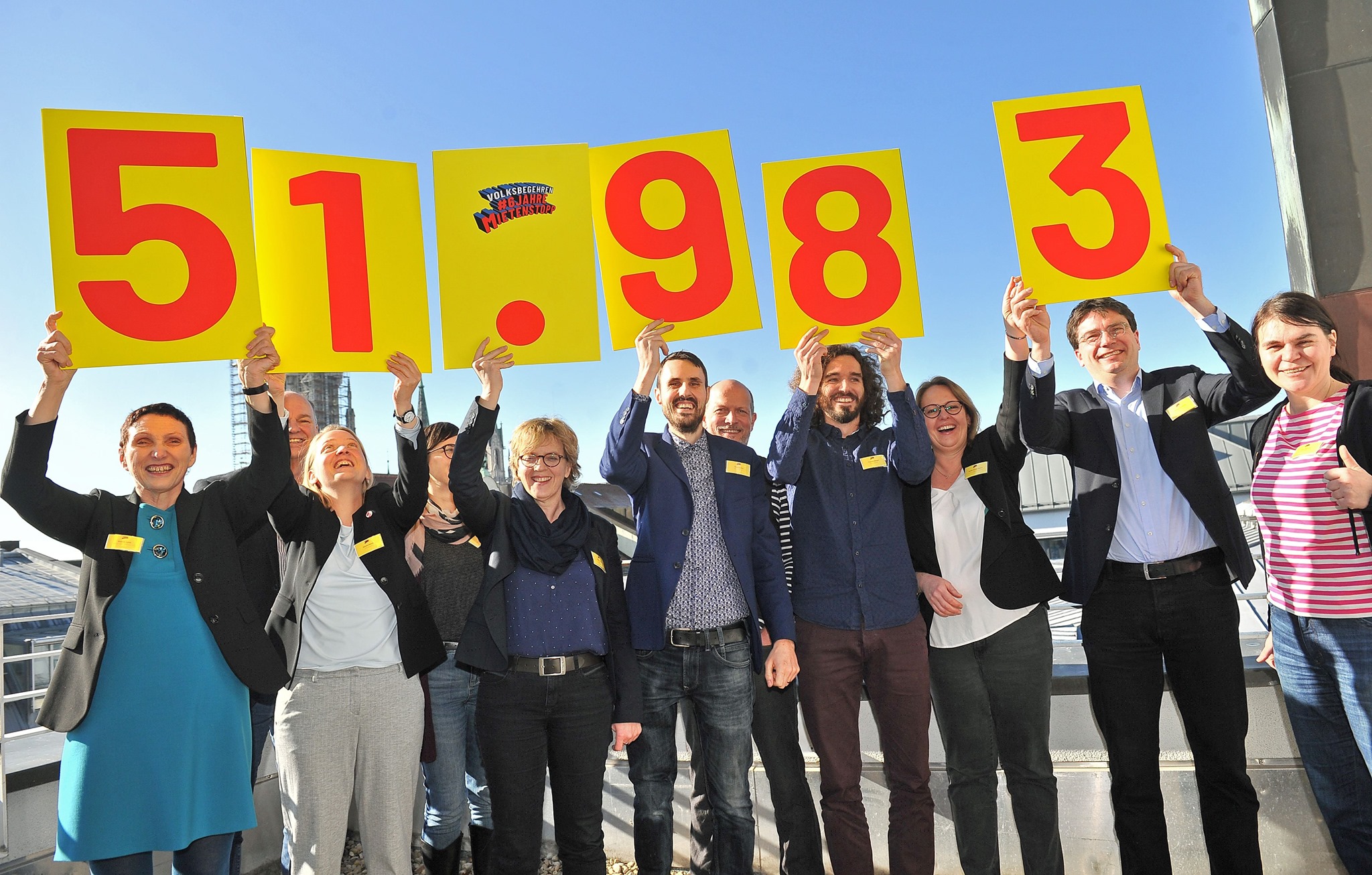 BÜNDNISSE & PETITIONEN
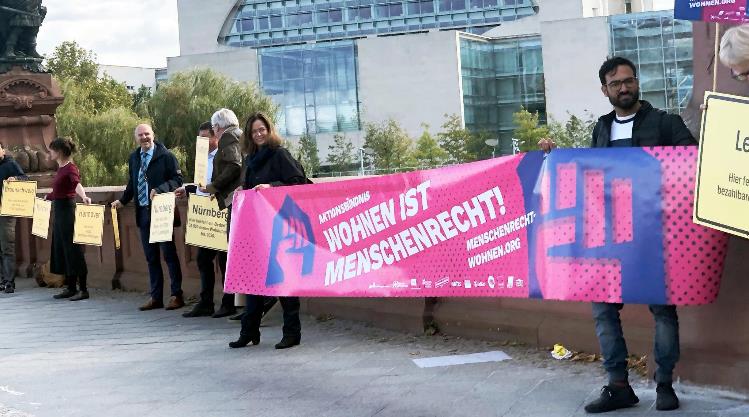 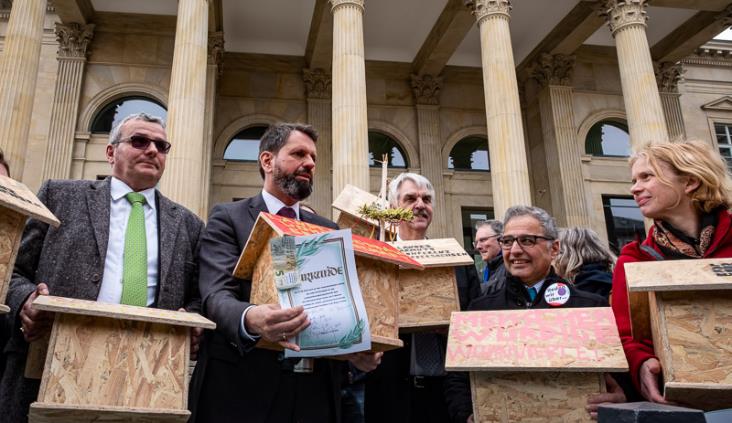 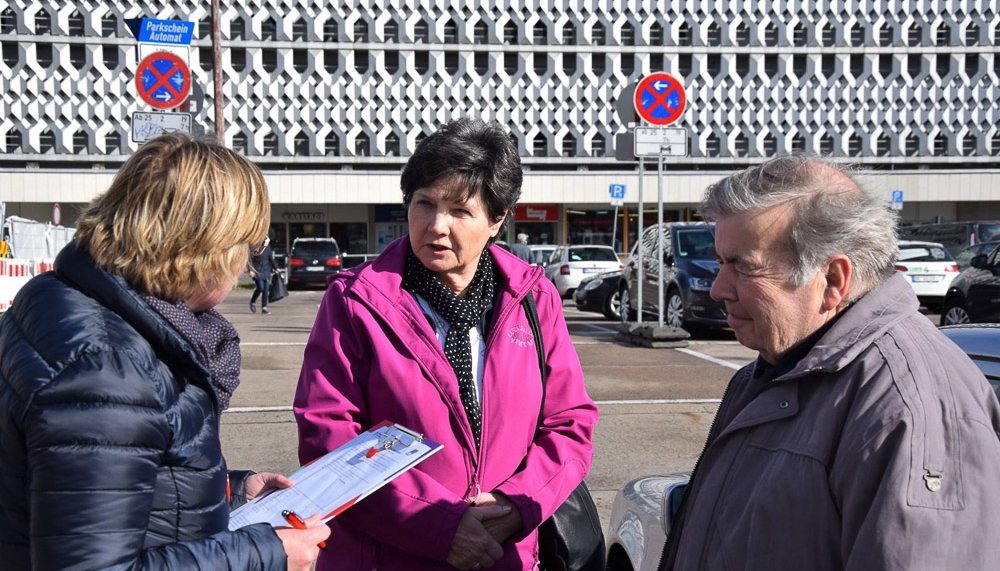 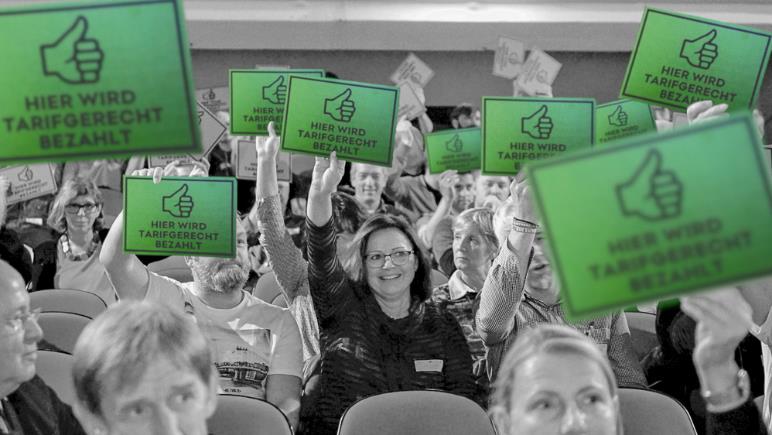 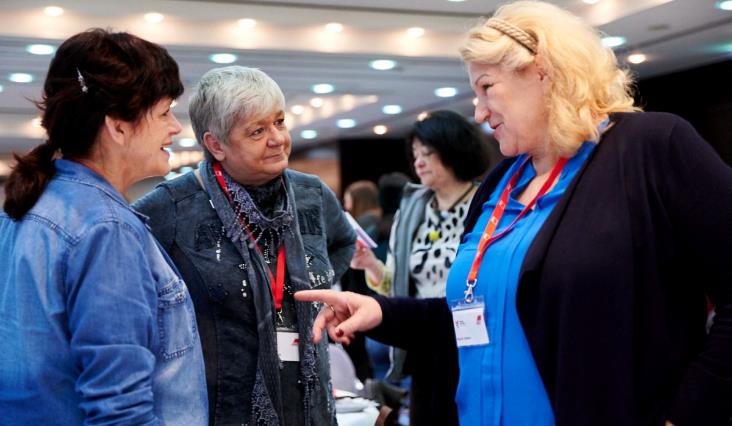 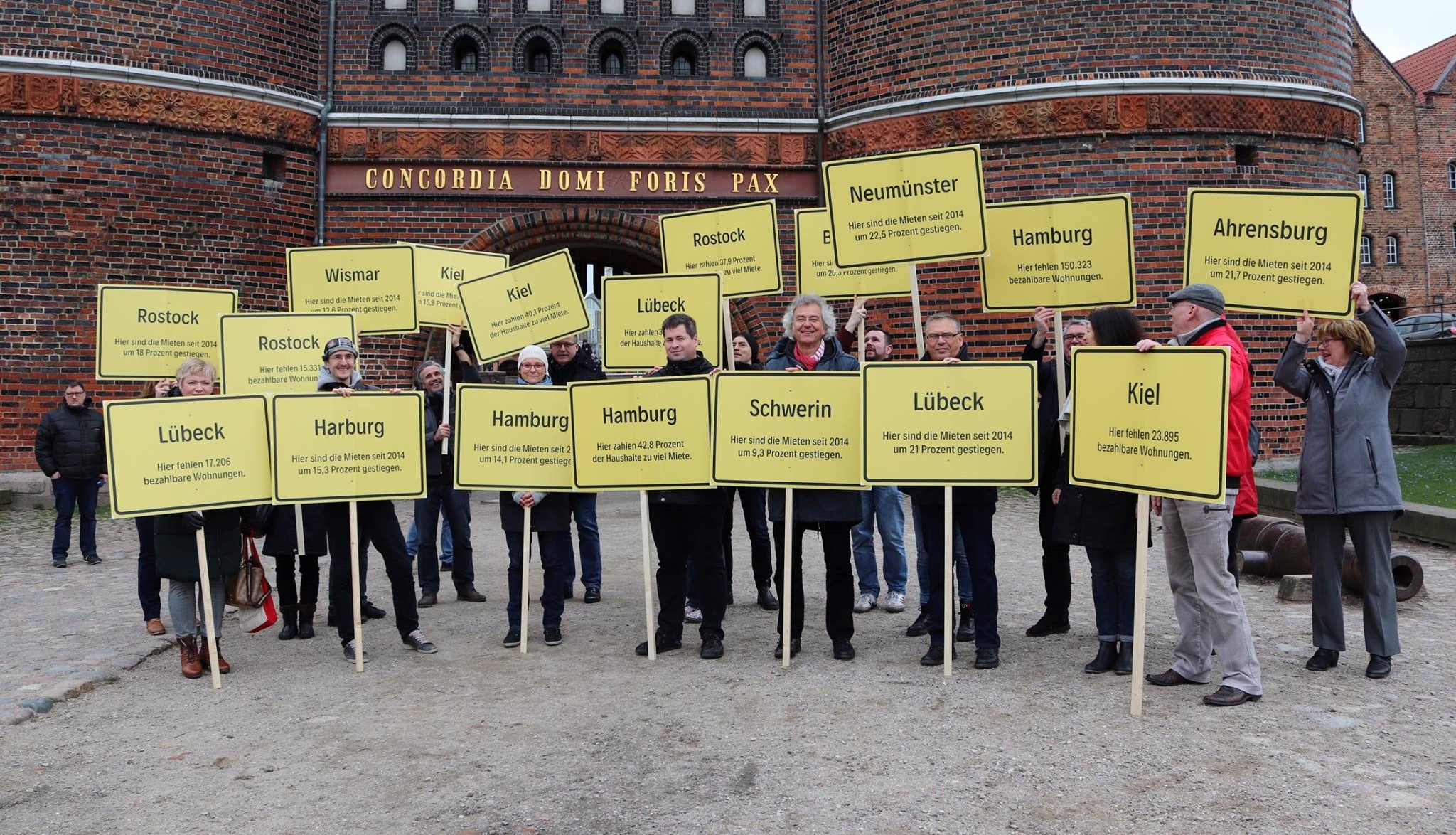 intern und extern
VERANSTALTUNGEN
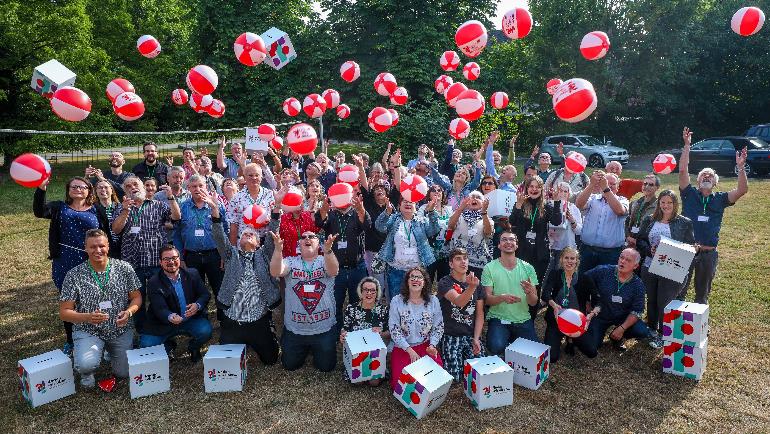 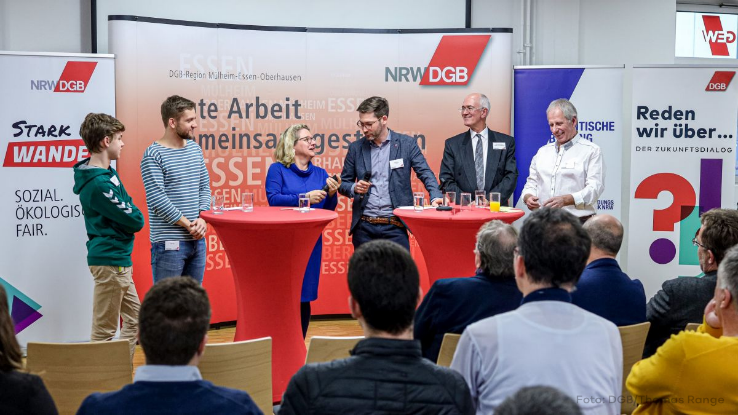 Erste Leuchttürme schaffen Lösungen für Probleme vor Ort
Sendet uns eure 
Leuchttürme an:
kathrin.biegner@dgb.de
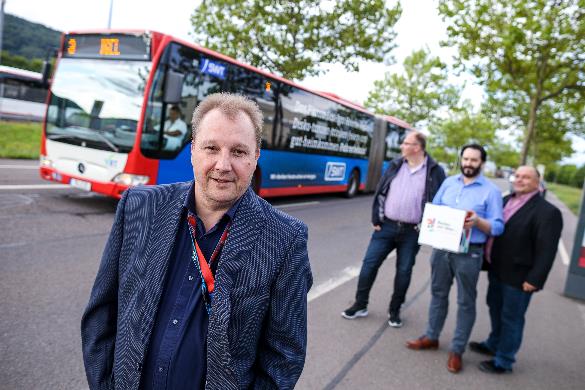 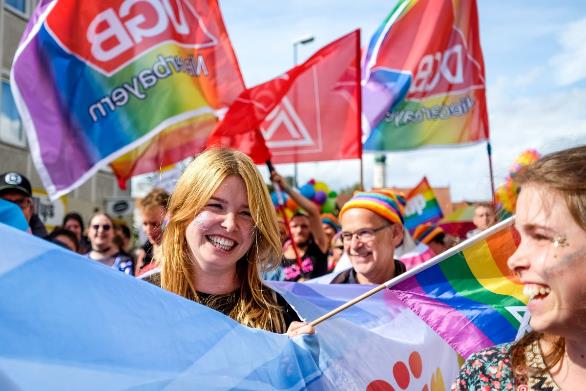 Beispiel Trier:
Neue Buslinie für Schichtarbeiter
Beispiel Landshut:Erster CSD Niederbayerns
Erster Stammtisch für LGBTIQ
20
Der Zukunftsdialog ist das, was du draus machst
21
Wie kommst du ins Gespräch?Wie können bei euch Lösungen geschaffen werden?
Wie wollen wir leben?


										   Wie wollen wir arbeiten?
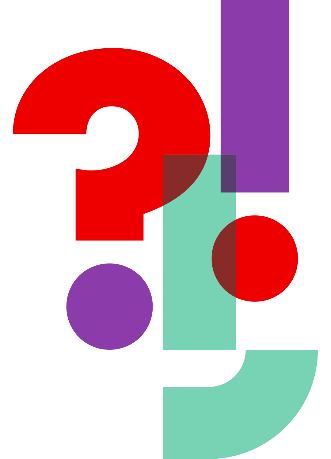 22
Tipps
23
[Speaker Notes: Themenwahl: Nachhaltigkeit, Glaubwürdigkeit]
Benjamin Krautschat
Veranstaltungen
Unser Team
Kathrin Biegner
Online-Kommunikation
Melanie Frerichs Inhaltl. Koordinierung
Katja Wessel
Projektassistenz
Wir wollen eure Arbeit zeigen. schreibt uns:zukunftsdialog.bvv@dgb.de
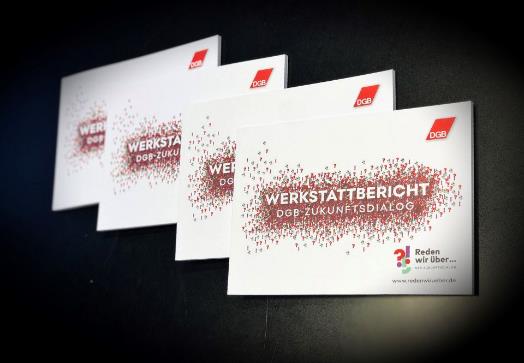 25
Vorname Nachname
Funktion
DGB
Bildnachweise
Folien 1, 2, 3, 4, 5: Canva.com
Folie 6, 8,9: DGB/BBGK Berliner Botschaft
Folie 10: Canva.com
Folie 13: DGB/BBGK Berliner Botschaft
Folie 16: oben links, unten rechts: DGB/Stefan Fahl, oben rechts: DGB/Kathrin Biegner, unten links: DGB Vorder- und Südpfalz
Folie 17: oben links: DGB Südwestsachsen, oben rechts: DGB Schleswig-Holstein Südost, unten links: DGB Vorder- und Südpfalz, unten rechts: DGB Sachsen-Anhalt
Folie 18: oben links: DGB NRW, oben rechts: Sigi Jantz/Volksbegehren Mietenstopp, unten links: DGB/Kathrin Biegner, unten rechts: DGB Hannover
Folie 19: oben links: DGB Sachsen-Anhalt, oben rechts: DGB/Gerngross Glowinski, unten beide: DGB/Thomas Range
Folie 20: DGB/Thomas Range
Folie 24: DGB/Ralf Steinle
Folie 25: DGB/Kathrin Biegner
27